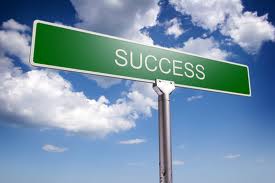 Unit 9 Money in the Real World
PERSONAL FINANCIAL LITERACY
Savings & Investing
WAYS TO MAKE MORE MONEY
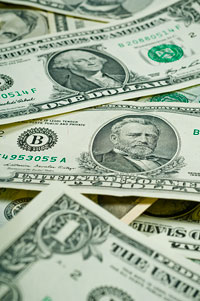 QUESTION: WHAT ARE RATIONAL DECISIONS?
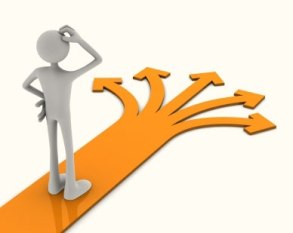 ANSWER
Decisions made after analyzing the trade offs and opportunity costs
IS THIS RATIONAL???
1. Continually raising your credit limit & transferring balances between credit cards.

2. Deciding to not a all get health insurance if you can afford it.
3. Paying above the minimum balance due?

4. Purchasing a house worth $300,000.00 if your combined income is only $70,000.
SAVINGS
Money you set aside that grows with interest.
CHECKING
Account for money you can withdraw to make purchases
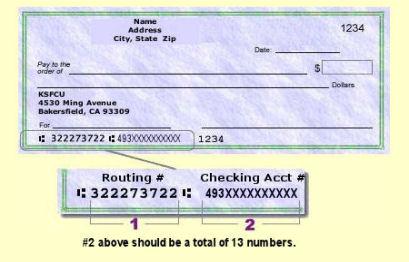 STOCKS
Buying a small piece of a company to make money off the companies’ profits & value
BONDS
You lend money to the government or company, so they will pay you back with interest
MUTUAL FUNDS
Pooling your money with others to buy stocks, bonds or other investments.